Basisprincipes GSC
(incl. financiële impact overdrachten ihkv vorming woonmaatschappijen)
December 2023
Wat betekent GSC?
De GSC (= gewestelijke sociale correctie) is een werkingssubsidie.Hiermee probeert de Vlaamse overheid de exploitatietekorten op te vangen bij een woonmaatschappij, die het gevolg zijn van de sociale huuractiviteit
Wettelijk kader
Link naar GSC in het Besluit Vlaamse Codex Wonen van 2021
2
1. GSC-berekening
Berekening GSC
De berekening van de GSC maakt het verschil tussen geobjectiveerde inkomsten van een maatschappij en bepaalde geobjectiveerde uitgaven 
Het gaat uitsluitend om de inkomsten en uitgaven voor:
sociale huurwoningen; en
voor niet-residentiële ruimten die gesubsidieerd geweest zijn door het Vlaamse Gewest

Tellen NIET mee voor de GSC, inkomsten en uitgaven voor:
sociale huurwoningen die in beheer zijn genomen (van een gemeente, OCMW, VMSW of andere actor),
sociale huurwoningen die opgericht werden via Vlabinvest,
sociale huurwoningen uit doorverhuuractiviteit (vroeger SVK), en
sociale koopwoningen
GSC-berekening
4
Tekort/overschot GSC
Als de GSC-inkomsten lager zijn dan de GSC-uitgaven, dan is er een tekort in een bepaald jaar

Als de GSC-inkomsten hoger zijn dan de GSC-uitgaven, dan is er een overschotOverschotten en tekorten worden gedurende vijf jaar meegenomen in de berekening van de GSC 
Als er – rekening houdend met die vijf jaar – een gecumuleerd tekort is (negatief GSC-saldo), krijgt de woonmaatschappij het bijgepast
GSC-berekening
5
Betaling GSC
De GSC over jaar x wordt in twee schijven toegekend: een voorschot in jaar x, een definitieve afrekening in het jaar x+1
               Voorbeeld 1










Het overschot in jaar 1 is groter dan de tekorten in jaren 2 tot 5  gecumuleerd positief GSC-saldo
In jaar 6 vervalt het nog niet aangewende overschot van jaar 1 (overschotten worden maar 5 jaar meegenomen)

Voorbeeld 2













             *van de vermelde bedragen in de laatste kolom wordt er een deel voorschot betaald in jaar x en de definitieve afrekening volgt in het jaar x+1
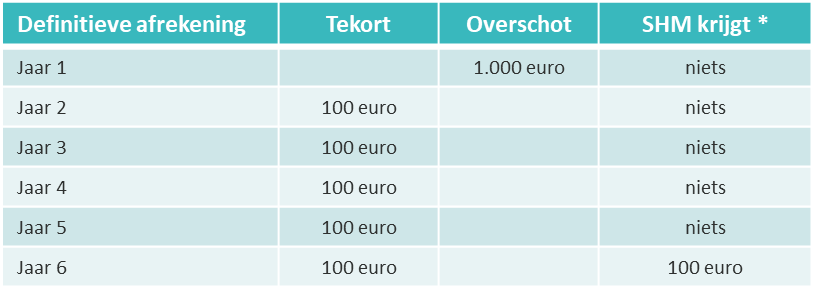 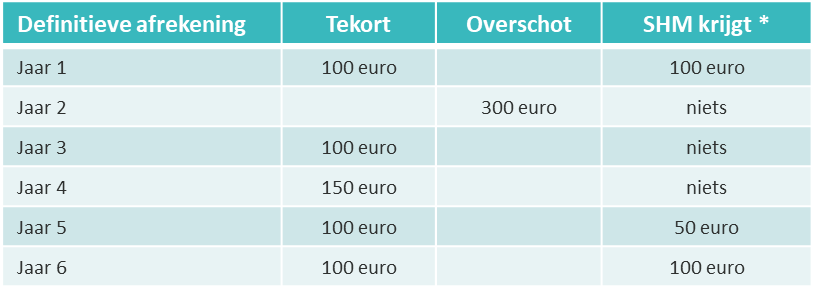 GSC-berekening
6
Inkomsten van tel in de GSC
 Zie artikel 5.74 BVCW 2021 en volgende

theoretische huurinkomsten: dit zijn de huurinkomsten die een maatschappij ontvangen zou hebben als een huurder zijn huur iedere maand correct betaalt
 er worden fictieve huurinkomsten gerekend voor de werkelijke gemiste huurinkomsten t.g.v. huurachterstand en frictieleegstand (niet voor structurele leegstand). de forfaits voor frictieleegstand (1,5%) en huurachterstand (1%) worden bij de GSC-uitgaven gerekend. Het gedeelte boven de forfaits wordt niet gedekt door de GSC en moet de woonmaatschappij zelf dragen
positieve interest op rekening-courant bij de VMSW (min een bepaald bedrag dat gerelateerd is aan het aantal woningen waarvan de woonmaatschappij eigenaar is)https://codex.vlaanderen.be/Zoeken/Dnhoud&AID=1283788
positieve interest op andere rekeningen dan die bij de VMSW
subsidies en tegemoetkomingen uit andere bronnen (publiek-private samenwerking, huurtoelage ‘alternatieve financiering’) andere subsidies dan deze die zijn opgesomd in artikel 5.74 BVCW worden NIET meegerekend
andere inkomsten die de minister bepaalt
vergoeding voor zonnepanelen die de SHM/WM aanrekent aan de huurder als de plaatsing van zonnepanelen werd gefinancierd met een FS3-lening
GSC-compensatie die wordt ontvangen in de eerste 5 jaar na overname via herstructurering van sociale huurwoningen waarvoor GSC werd toegekend tussen 2017 en 2021
GSC-berekening
7
Uitgaven meegenomen in de GSC
 Zie artikel 5.76 BVCW 2021 en volgende
kapitaalsaflossingen en interesten van leningen bij de VMSW, weliswaar verminderd met eventuele tussenkomsten op die leningen  wat nieuwe leningen betreft alleen nog FS3 + renteloze leningen m.b.t. verplichte aankopen van overheden binnen de voorgeschreven grenzen tellen NIET mee voor GSC :     - vervroegde kapitaalaflossingen of kapitaalaflossingen op overbruggingskredieten    - kapitaalsaflossingen en interesten bulletleningen (behalve interesten m.b.t. ‘strategische grondaankopen’)    - marktconforme leningen voor financiering boven financieringsplafond    - marktconforme leningen die aangegaan zijn tussen 1996-2012 met een looptijd < 30 jaar en niet werden verlengd naar 30 jaar    - renteloze leningen voor aankopen van lokale besturen boven de sociale venale waarde en voor aankopen van WM's/SHM’s 
kapitaalsaflossingen en interesten op leningen bij een andere instelling dan de VMSW aangegaan voor 1 januari 2008
een forfait voor huurachterstand: 1% op de theoretische huurinkomsten
een forfait voor leegstand: 1,5% op de theoretische huurinkomsten fictieve huurinkomsten bij de GSC-inkomsten meegerekend voor werkelijke gemiste huurinkomsten t.g.v. huurachterstand en frictieleegstand (alleen forfait van resp. 1% en 1,5% wordt gedekt door de GSC)
theoretische algemene werkings- en onderhoudskosten (gerelateerd aan de aard en het aantal niet structureel leegstaande huurwoningen in het patrimonium; 1.300 euro per woning en 1.510 euro per appartement o.b.v. gezondheidsindex juni 2023) 
       werkelijke algemene werkings- en onderhoudskosten die de forfaitaire GSC-norm overschrijden moet de woonmaatschappij zelf dragen
theoretische kost voor een sociale dienst (als er een is; forfait 27.400 euro o.b.v. index december 2022 per schijf van 500 soc. huurw. en minstens ½ VTE  voor basisbegeleidingstaken)
theoretische kost voor een conciërge (als er een is; forfait 50.400 euro per VTE o.b.v. index december 2022)
onroerende voorheffing
vergoeding op geïnvesteerde rekening-courantmiddelen
beheersvergoeding aan de VMSW
andere kosten: die de minister bepaalt
GSC-berekening
8
Verrichtingen buiten de GSC
De operationele en financieringsverrichtingen worden alleen maar voor het deel binnen de norm ondervangen in de GSC-berekening Het resterende deel, alsook de investeringsverrichtingen worden niet meegenomen in de GSC-berekening















Hoe lager de leegstand, huurachterstand, algemene werkings- en onderhoudskosten en hoe meer er wordt verworven en gebouwd/gerenoveerd binnen de voorgeschreven normen, hoe meer de woonmaatschappij gedekt wordt door de GSC
GSC
Inkomsten         bv. theoretische huurontvangsten sociale woningen	        bv. huurontvangsten gesubsidieerde niet-residentiële ruimten (bv. garages)	        bv. positieve interest RC VMSW
Uitgaven            bv. annuïteiten VMSW-leningen >= 30 jaar (behalve boven financieringsplafond)	        bv. forfait voor algemene werkings- en onderhoudskosten	        bv. forfait voor leegstand en huurachterstand	        bv. onroerende voorheffing	        bv. beheersvergoeding aan VMSW	        bv. kosten conciërge
Niet GSC
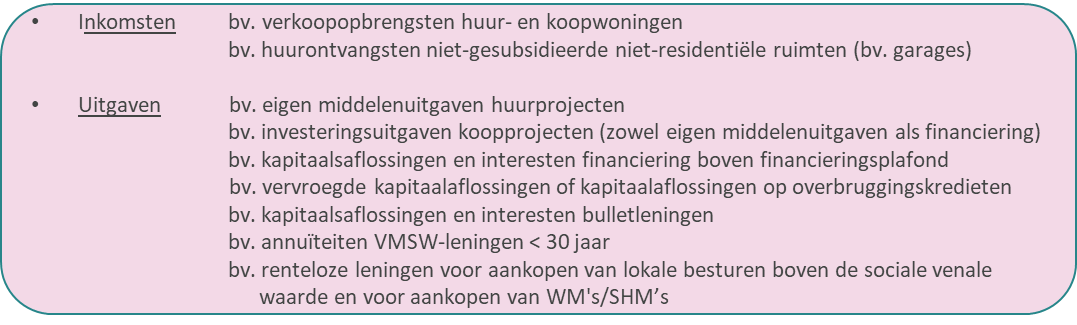 GSC-berekening
9
2. Aandachtspunten GSC
Algemene werkings- en onderhoudskosten
De  forfaitaire GSC-vergoeding voor algemene werkings- en onderhoudskosten wordt per verhuurbare sociale woning gerekend (1.300 euro per woning en 1.510 euro per appartement o.b.v. gezondheidsindex juni 2023)

Indien het verhuurbare patrimonium kleiner wordt door structurele leegstand of verkopen, dan worden de vaste reële algemene werkingskosten (bv. huidig personeel) in mindere mate gedekt door de GSCBij grootschalige, structurele leegstand voor renovatiewerken vallen de GSC-forfaits voor werking en onderhoud weg per pand dat structureel leeg komt te staan, maar de reële werkingskosten verminderen evenwel niet verhoudingsgewijs (het werkingsapparaat van een woonmaatschappij verkleint immers niet wanneer er grootschalige, structurele leegstand door renovaties is)
Omgekeerd hebben opleveringen of verwervingen vaak een positieve financiële impact omdat de verwachte reële uitgaven voor werking en onderhoud voor het nieuwe patrimonium vaak minder snel toenemen dan GSC-forfaitsEen nieuwe woning behoeft minder onderhoud dan een oude woning en ook het personeelsbestand neemt vaak niet of in beperktere mate toe bij de ingebruikname van bijkomende nieuwe woningen (of gerenoveerde woningen die hebben leeggestaan voor de duur van de renovatie). De GSC-forfaits maken geen onderscheid tussen oud en nieuw patrimonium en zijn voor beide even groot, waardoor vernieuwing van het patrimonium (met FS3) positief wordt gestimuleerd door de GSC
Aandachtspunten GSC
11
Frictieleegstand vs structurele leegstand
Bij frictieleegstand worden er ‘fictieve’ huurinkomsten gerekend in de GSC-berekening, maar niet bij structureel leegstaande woningen want deze tellen niet mee voor de GSC

Bij frictieleegstand is de negatieve GSC-impact groter dan bij structurele leegstand, want voor structureel leegstaande woningen worden er geen ‘fictieve’ huurinkomsten gerekend in de GSC i.t.t. frictieleegstandOpmerking: bij structureel leegstaande woningen vallen in de GSC-berekening de forfaitaire werkings- en onderhoudskosten anderzijds wel weg, maar de negatieve GSC-impact daarvan is kleiner dan die ten gevolge van het meetellen van ‘fictieve’ huurinkomsten bij frictieleegstand
Alleen woningen die minimaal 6 maanden leegstaan of zullen leegstaan EN op voorwaarde dat dit het gevolg is van de geplande uitvoering van een renovatie- of bouwproject worden beschouwd als structurele leegstand, anders wordt het beschouwd als frictieleegstand voor de GSC-berekening(woningen die langer dan 6 maand leegstaan of zullen leegstaan en NIET in het kader van een renovatie- of bouwproject gerenoveerd worden vallen onder frictieleegstand = leegstand tussen twee verhuisbewegingen in)Woonmaatschappijen dienen in de XML-rapportering correct aan te duiden als het structurele leegstand of frictieleegstand betreft
Aandachtspunten GSC
12
Herfinancierbaarheid naar 30 jaar
 Zie artikel 5.76 BVCWLeningen die bij de VMSW zijn aangegaan tussen 1996 en 2012 met een looptijd van minder dan 30 jaar tellen NIET mee voor de GSC. Opdat deze leningen zouden meetellen voor de GSC biedt de VMSW de mogelijkheid om deze leningen die nog niet volledig zijn terugbetaald te herfinancieren met een marktconforme lening met een looptijd van 30 jaar, mits betaling van een wederbeleggingsvergoeding die mee beleenbaar is

Overnemende maatschappijen waarvoor er GSC wordt voorspeld kunnen bij overname, ihkv vorming van woonmaatschappij, van marktconforme leningen die bij de VMSW zijn aangegaan tussen 1996 en 2012, deze overgenomen leningen herfinancieren met een marktconforme lening met een looptijd van 30 jaar opdat deze leningen zouden meetellen voor de GSC, wat een overname financieel meehelpt ondersteunen
13
Aandachtspunten GSC
Grondaankopen en studiekosten
Prefinanciering met marktconforme bulletleningen of met eigen middelen van grondaankopen en studiekosten telt niet mee voor de GSC, alleen definitieve financiering met FS3 (toegekend op het moment van de gunning van de werken of meteen bij verwerving Rollend Grondfonds) telt mee voor de GSC
Hoe langer de werken uitblijven, hoe hoger de interesten van de bulletleningen voor gronden en erelonen oplopen. De interesten van bulletleningen worden niet gedekt door de GSC en moet de maatschappij zelf dragen
Historische gronden die vóór 2008 door een SHM zijn aangekocht kunnen niet omgezet worden naar definitieve financiering met FS3, ook niet als ze door een andere maatschappij worden overgenomen ihkv vorming van woonmaatschappijen. Aktes die verleden zijn vanaf 2006 komen in aanmerking voor FS3 als er nog geen andere subsidies zijn verkregen  zie artikel 7.27 BVCW
Aandachtspunten GSC
14
3. GSC m.b.t. overdrachten vorming WM
GSC-compensatie bij overname via herstructurering
 Zie artikel 5.75/1 BVCWEr wordt een compensatie toegekend in de eerste 5 jaar na overname sociale huurwoningen die via een herstructurering (niet via aankoop) werden overgenomen van een SHM/WM indien er voor deze woningen GSC werd toegekend tussen 2017 en 2021De compensatie is het gemiddelde van de toegekende GSC van de referentiejaren 2017 tot en met 2021 van de sociale huisvestingsmaatschappij waar de sociale huurwoning vandaan komt De toegekende GSC-compensatie wordt uitbetaald en meegeteld bij de inkomsten van de reguliere GSC-berekening
Het voordeel van de GSC-compensatie voor de overnemende maatschappij geldt alleen bij een overname via herstructurering (via aandelen) van sociale huurwoningen, waarvoor er GSC werd toegekend tussen 2017 en 2021, NIET bij overname via aankoop van een SHM/WM
GSC m.b.t. overdrachten vorming WM
16
Vermindering positieve GSC-saldo bij overdracht via herstructurering
 Zie artikel 242 BVR 17 december 2021 Het eventuele positieve GSC-saldo van de overdragende SHM/WM wordt pro rata verminderd in functie van het aantal sociale huurwoningen die via een herstructurering (niet via verkoop) zijn overgedragen in het kader van de vorming van woonmaatschappijen aan een SHM/WM
Het voordeel voor de overdragende maatschappij van de pro rata vermindering van het eventuele positieve GSC-saldo geldt alleen bij een overdracht via herstructurering (via aandelen) van huurwoningen aan een SHM/WM, NIET bij een overdracht via verkoop
OPMERKING: artikel 242/1 BVR 17 december 2021Bij een fusie vervallen normaal alle eventuele positieve saldi van de voorgaande referentiejaren conform artikel 5.73 §4 tweede lid BVCW, maar dat artikel is niet van toepassing op een herstructurering die gebeurt in het kader van de vorming van woonmaatschappijen In de plaats daarvan zijn artikel 5.75/1 BVCW (GSC-compensatie) en artikel 242 BVR 17 december 2021 (pro rata vermindering positieve GSC-saldo) van toepassing op een herstructurering die gebeurt in het kader van de vorming van woonmaatschappijen
17
GSC m.b.t. overdrachten vorming WM
Aankopen van WM's/SHM’s i.h.k.v. vorming WM
Een woonmaatschappij dient alle onroerende goederen die geschikt zijn voor sociale huisvesting en buiten haar werkingsgebied liggen over te dragen aan de (toekomstige) woonmaatschappij van dat werkingsgebied. Dit kan via een herstructurering (=de door de decreetgever uitdrukkelijk geprefereerde overdrachtswijze) of via verkoop indien overnemer en overdrager daarover een akkoord bereiken en financiering hiervoor door de VMSW wordt toegestaan. Ook de bijhorende uitstaande leningen moeten mee overgedragen worden.

renteloze leningen voor aankopen van SHM’s/WM's tellen NIET mee voor de GSC, maar de huurinkomsten wel=> overnemers met GSC-prognoses hebben geen corresponderende inkomsten om de renteloze leningen voor aankopen van SHM’s/WM's af te lossen. De exploitatieverliezen t.g.v. de bijkomende renteloze leninglasten zouden vermeden worden bij een (financieel minder belastende) overname via een herstructurering (via aandelen)
ook zonder voorspelde GSC is het nodeloos bezwaren van de financiën met leningen via aankopen van een SHM/WM een duurdere optie dan een overname via een herstructurering (via aandelen), en kan leiden tot (hogere en onnodige) exploitatieverliezen

verkopende woonmaatschappijen dienen de netto-verkoopopbrengsten verplicht te herinvesteren door deze aan te wenden voor eventuele aankopen ihkv vorming van woonmaatschappijen of door vervroegde terugbetaling van de recentst uitstaande FS3-leningen. Dit heeft eveneens voor de verkopende maatschappij een negatieve GSC-impact tot gevolg, waardoor de verkoper financieel weinig of geen baat heeft bij een verkoop indien er GSC wordt voorspeld voor de verkoper
minimale vereiste dat bij elke koop-verkoopovereenkomst een opschortende clausule wordt voorzien die de transactie pas mogelijk maakt nadat de VMSW een financiering heeft toegezegd (overdrachten moeten eerst de financiële toetsing doorstaan)
indien men geen akkoord bereikt over de overdrachtswijze of -prijs en de partijen niet of onvoldoende aantonen waarom een overdracht tegen aandelen niet kan, zullen beide betrokken woonmaatschappijen in overtreding komen met hun erkenningsvoorwaarden, waarvoor de maatregelen vervat in artikel 4.51 van de VCW van 2021 kunnen worden genomen
GSC m.b.t. overdrachten vorming WM
18
Cijfervoorbeeld 1: overname van WM's/SHM’s
Aantal over te nemen woningen: 100Aankoopprijs: €120.000 per woning  €12.000.000 in totaal
Saldo over te nemen NFS2-leningen: €80.000 per woning  €8.000.000 in totaal (restduur: 20j)
Bijkomende renteloze annuïteitenlening voor aankoop: €40.000 per woning  €4.000.000 in totaal (looptijd: 20j)



















Financiële impact (met of zonder GSC) verschilt jaarlijks €200.000 (=aflossing renteloze lening voor aankoop)
De jaarlijkse financiële impact met GSC is in dit voorbeeld positiever dan zonder GSC vanwege het negatieve GSC-saldo
In dit voorbeeld is geen rekening gehouden met het eventuele voordeel van een GSC-compensatie voor overname via aandelen van woningen van een SHM/WM waarvoor er GSC werd toegekend tussen 2017 en 2021
-€145.500
- €345.500
+ €26.000
- €174.000
GSC m.b.t. overdrachten vorming WM
19
Cijfervoorbeeld 2: overname van WM's/SHM’s
Aantal over te nemen woningen: 100Aankoopprijs: €50.000 per woning  €5.000.000 in totaal
Saldo over te nemen NFS2-leningen: €20.000 per woning  €2.000.000 in totaal (restduur: 20j)
Bijkomende renteloze annuïteitenlening voor aankoop: €30.000 per woning  €3.000.000 in totaal (looptijd: 20j)



















Financiële impact (met of zonder GSC) verschilt jaarlijks €150.000 (=aflossing renteloze lening voor aankoop)
De jaarlijkse financiële impact met GSC is in dit voorbeeld negatiever dan zonder GSC vanwege het positieve GSC-saldo
In dit voorbeeld is geen rekening gehouden met het eventuele voordeel van een GSC-compensatie voor overname via aandelen van woningen van een SHM/WM waarvoor er GSC werd toegekend tussen 2017 en 2021
+ €154.500
+ €4.500
+ €26.000
- €124.000
GSC m.b.t. overdrachten vorming WM
20
Aankopen van lokale besturen i.h.k.v. vorming WM
Lokale besturen zijn niet verplicht om onroerende goederen die geschikt zijn voor sociale huisvesting over te dragen (als ze de woningen niet langer sociaal verhuren zonder ze over te dragen aan de woonmaatschappij, bv. door te verkopen op private markt, dan moeten ze de venale waarde verplicht herinvesteren in de sociale huisvestingssector), maar woonmaatschappijen zijn wel verplicht om deze via een aankoop over te nemen indien een lokaal bestuur desgevallend beslist om deze via verkoop over te dragen (via herstructurering overdragen is niet mogelijk voor overheden). Ook de bijhorende uitstaande VMSW-leningen moeten mee overgedragen worden. De door de decreetgever geprefereerde overdrachtsprijs voor aankopen van lokale besturen is gelijkgesteld aan de sociale venale waarde (een hogere overdrachtsprijs valt buiten de GSC; voor de GSC is een schatting door Vlabel verplicht). Financiering voor aankopen moet door de VMSW worden toegestaan.Zie nieuwsflash van 28 september 2022 inzake bepaling sociale venale waarde met bijlagen: onderzoeksrapport KUL + sociale correctiefactor per gemeente (sociale venale waarde afhankelijk van de locatie tussen ca. 20% en 42% van de vrije venale waarde op de private huurmarkt)
renteloze leningen voor (verplichte) aankopen van lokale besturen tellen maar mee voor de GSC voor het gedeelte van de overdrachtsprijs dat de sociale venale waarde niet overschrijdt=> overnemers met GSC-prognoses hebben geen corresponderende inkomsten om de renteloze leningen voor aankopen van lokale besturen af te lossen voor het gedeelte dat de sociale venale waarde overschrijdt. Deze exploitatieverliezen zouden vermeden worden bij een overdrachtsprijs gelijk aan de sociale venale waarde (waarvoor de renteloze lening volledig meetelt voor de GSC)

ook zonder voorspelde GSC is het nodeloos bezwaren van de financiën met leningen voor aankopen van lokale besturen tegen een hogere overdrachtsprijs dan de sociale venale waarde een duurdere optie dan aankopen aan de sociale venale waarde, en kan leiden tot (hogere en onnodige) exploitatieverliezen
minimale vereiste dat bij elke koop-verkoopovereenkomst een opschortende clausule wordt voorzien die de transactie pas mogelijk maakt nadat de VMSW een financiering heeft toegezegd (overdrachten moeten eerst de financiële toetsing doorstaan)
indien men geen akkoord bereikt over de overdrachtsprijs, kunnen de partijen de minister van Wonen vragen om de overdrachtsprijs vast te stellen. Ingevolge de decretale bepalingen hieromtrent zal de minister in dat geval de overdrachtsprijs vastleggen op basis van de sociale venale waarde, die door Vlabel wordt vastgesteld
GSC m.b.t. overdrachten vorming WM
21
Cijfervoorbeeld overname van lokale besturen
Aantal over te nemen woningen: 100Aankoopprijs: €90.000 per woning  €9.000.000 in totaal
Sociale venale waarde: €50.000 per woning  €5.000.000 in totaal
Saldo over te nemen NFS2-leningen: €30.000 per woning  €3.000.000 in totaal (restduur: 20j)
Bijkomende renteloze annuïteitenlening onder GSC (deel binnen soc. venale waarde): €20.0000 per woning  €2.000.000 in totaal (looptijd: 20j)
Bijkomende renteloze annuïteitenlening niet GSC (deel boven soc. venale waarde): €40.0000 per woning  €4.000.000 in totaal (looptijd: 20j)




















 Financiële impact (met of zonder GSC) verschilt jaarlijks €200.000 (=aflossing renteloze lening m.b.t. deel boven soc. venale waarde)
+ €4.500
- €195.500
- €174.000
+ €26.000
GSC m.b.t. overdrachten vorming WM
22